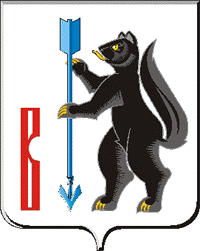 Отчет для граждан
Об исполнении бюджета городского округа Верхотурский 
за 2018 год
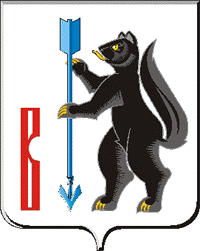 Отчет для граждан – документ, содержащий основные сведения Отчет об исполнении бюджета городского округа Верхотурский за 2018 год в виде открытой и понятной гражданам информации
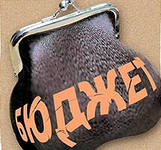 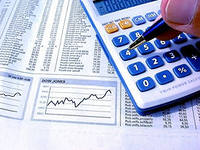 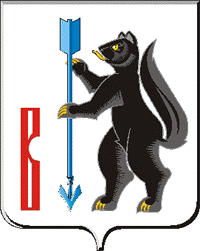 Контактная информация о Финансовом управлении Администрации                                     городского округа Верхотурский
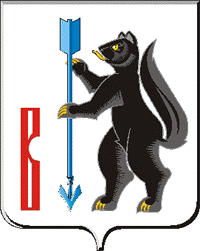 Сравнительная динамика исполнения бюджета городского округа Верхотурский за 3 года
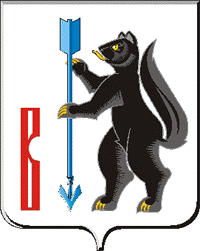 Основные характеристики бюджета городского округа Верхотурский        за 2018 год
Утверждено бюджетных ассигнований
Исполнено
% исполнения
Отклонение
762 999,9
758 945,1
-4 054,8
99,5%
784 113,4
773 291,5
98,6%
-10 821,9
-21 113,5
-14 346,4
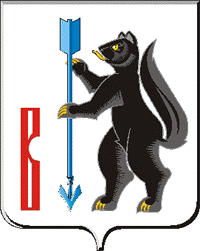 Основные параметры исполнения бюджета городского округа Верхотурский за 2018 год
Расходы бюджета -  773 291,5 тыс.рублей
Общегосударственные вопросы – 63830,8 тыс.рублей
Национальная оборона  - 841,3 тыс.рублей
Национальная безопасность и правоохранительная деятельность – 7981,0 тыс.рублей 
Национальная экономика – 70948,4 тыс.рублей 
Жилищно-коммунальное хозяйство – 195005,7 тыс.рублей
Охрана окружающей среды – 1582,1 тыс.рублей
Образование – 341600,9 тыс.рублей
Культура, кинематография -  52714,7 тыс.рублей
Здравоохранение – 318,2 тыс.рублей
Социальная политика – 32483,9 тыс.рублей
Физическая культура и спорт – 5775,7 тыс.рублей
Средства массовой информации – 198,0 тыс.рублей
Обслуживание муниципального долга – 10,8 тыс.рублей
Доходы  бюджета – 758945,1 тыс.рублей
Доходы в
 расчете на 1 жителя за 2018 год – 47 139,45
 рублей
Налоговый доходы  -    61 178,9 тыс.рублей
Бюджет городского округа Верхотурский
Неналоговые доходы –      20 430,4
 тыс.рублей
Безвозмездные поступления – 677 335,8 тыс.рублей
Расходы в расчете на 1 жителя за 2018 год – 48 030,53  рублей
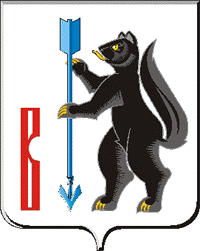 Сравнительная динамика поступлений доходов  бюджета городского округа Верхотурский за 3 года
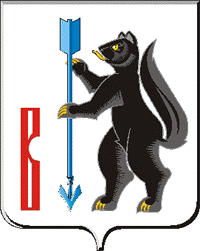 Доходы бюджета городского округа Верхотурский за 2018 год, (в тыс.руб.).
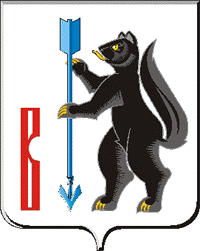 Исполнение бюджета городского округа Верхотурский в структуре доходов за 2018 г., в %
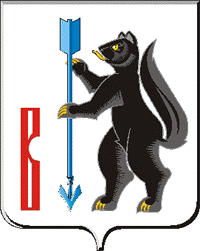 Исполнение налоговых доходов бюджета городского округа Верхотурский за 2018 г., в тыс.руб.
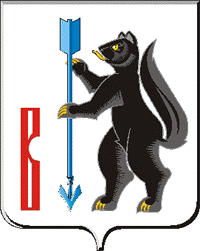 Структура налоговых доходов бюджета городского округа Верхотурский за 2018 г., в %
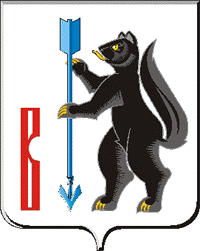 Исполнение неналоговых доходов бюджета городского округа Верхотурский за 2018 г., в тыс.руб.
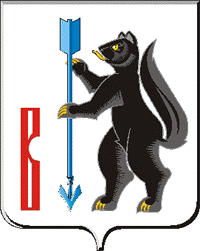 Структура неналоговых доходов бюджета городского округа Верхотурский за 2018 г., в %
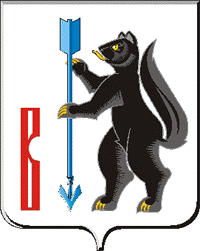 Безвозмездные поступления от других бюджетов бюджетной системы РФ в бюджет городского округа Верхотурский в 2018 г. (без учета возврата остатков субсидий прошлых лет)
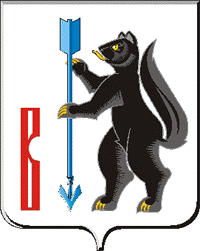 Структура безвозмездных поступлений от других бюджетов бюджетной системы РФ в бюджет городского округа Верхотурский           за 2018 г., в %
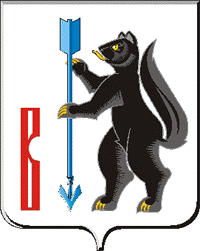 Сравнительная динамика исполнения  бюджета городского округа Верхотурский по расходам за 3 года
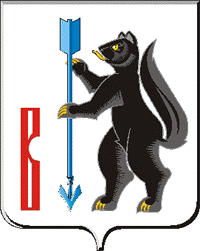 Распределение расходов в 2018 году (тыс.рублей)
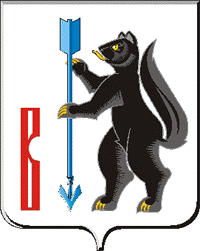 Исполнение бюджета городского округа Верхотурский по расходам за 2018 год (функциональная структура), в %
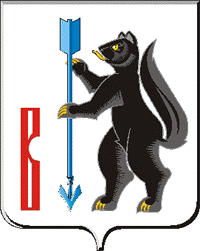 Структура расходов в сфере образования
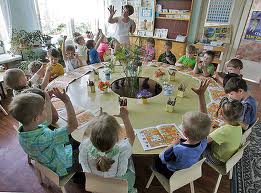 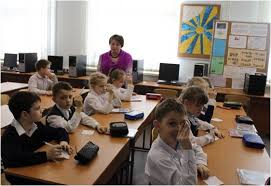 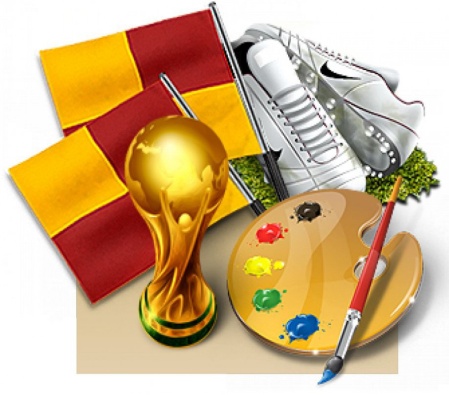 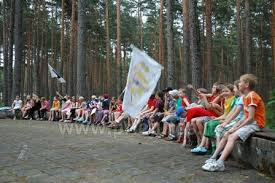 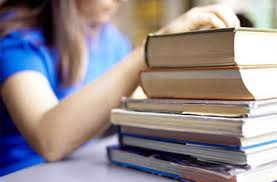 Дошкольное образование -  96,8 млн.рублей (28,3%)
Общее образование – 191,4 млн.рублей (56,0%)
Дополнительное образование детей – 30,8 млн.рублей (9,0%)
Молодежная политика и оздоровление детей  - 11,0 млн.рублей (3,2%)
Другие вопросы в области образования – 11,5 млн.рублей (3,4%)
Расходы на 1 жителя в 2018 году – 21 217,45 рублей
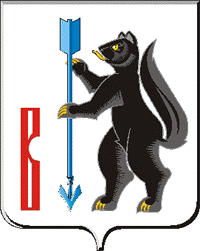 Исполнение по расходам, осуществляется за счет  безвозмездных поступлений из областного бюджета по разделу «Образование» в 2018  году
Расходы в части обеспечения государственных гарантий прав граждан на получение дошкольного образования – 57162,2 тыс.руб.
Обеспечение подготовки молодых граждан к военной службе – 200,6 тыс.руб.
Расходы в части обеспечения государственных гарантий прав граждан на получение общего образования – 111816,5тыс.рублей
Расходы на питание учащихся в муниципальных общеобразовательных учреждениях – 7003,1  тыс.рублей
Резервный фонд Правительства Свердловской области – 323,6 тыс.руб.
Обеспечение мер социальной поддержки по бесплатному получению художественного образования – 1200,7 тыс.руб.
Расходы на организацию летнего отдыха детей и подростком – 2260,8 тыс.руб.
Расходы по капитальному ремонту  загородных оздоровительных лагерей – 128,2 тыс.руб.
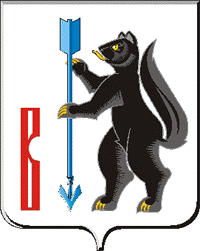 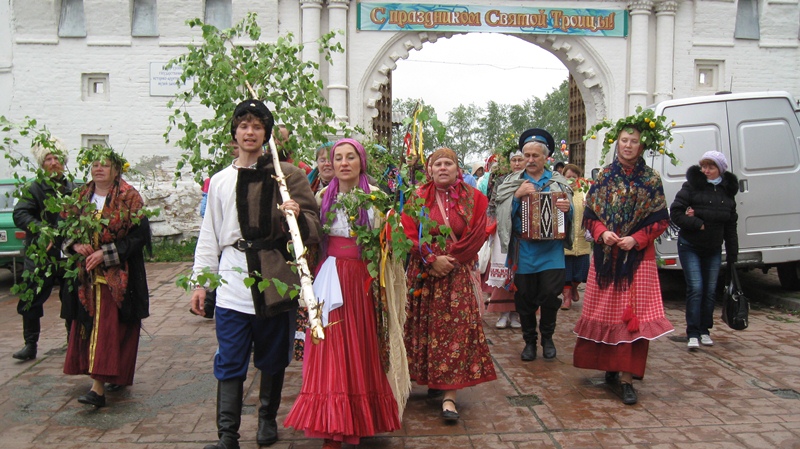 Расходы, произведенные в области культуры в 2018 году
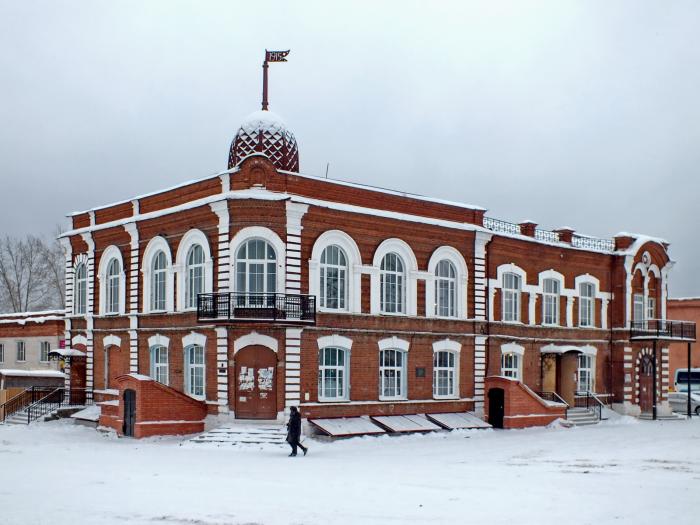 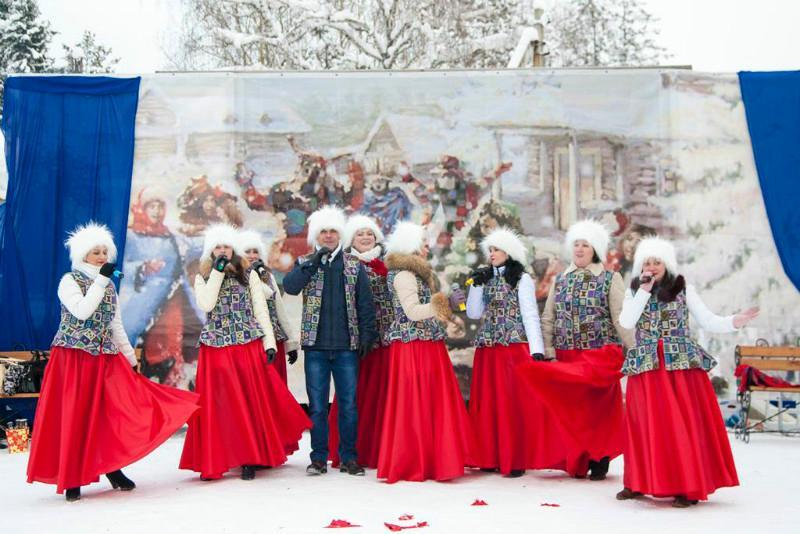 Расходы на 1 жителя в 2018 году – 3 274,20 рубля
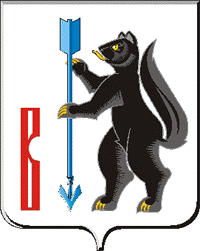 Расходы на социальную политику, произведенные в 2018 году, в %
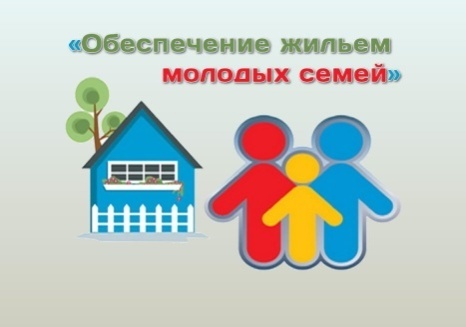 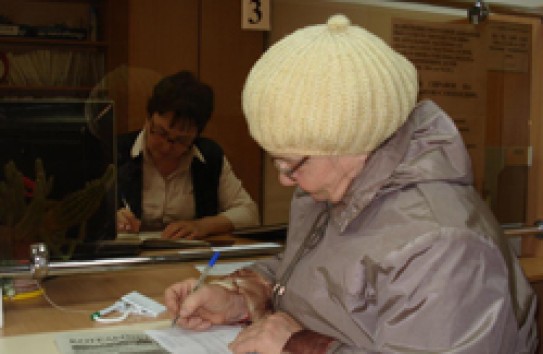 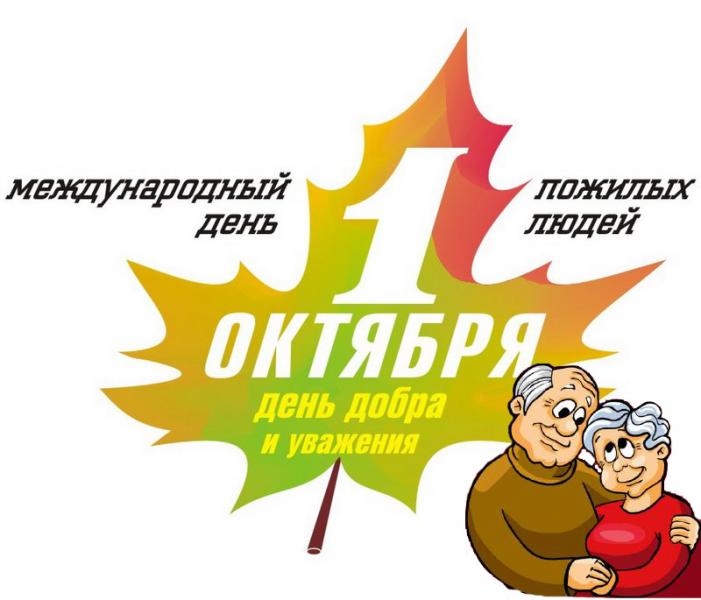 Расходы на 1 жителя в 2018 году – 2 017,63 рубля
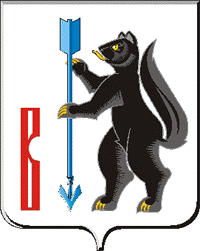 Расходы на физическую культуру и спорт, произведенные в 2018 году, в тыс.рублей
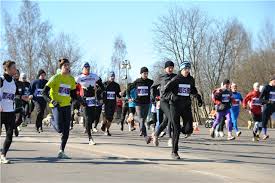 Расходы на 1 жителя в 2018 году – 358,74 рублей
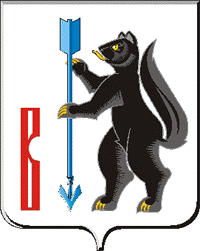 Расходы в области дорожного хозяйства в 2018 году
Всего расходов 
57 117,3 тыс.руб.
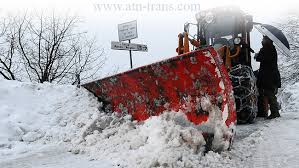 Содержание автомобильных дорог общего пользования – 5462,1 тыс.руб.
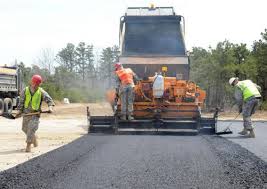 Ремонт автомобильных дорог общего пользования, капитальный ремонт  и ремонт дворовых территорий многоквартирных домов, проездов к дворовым территориям многоквартирных домов, разработка проектов – 46 580,1тыс.руб.
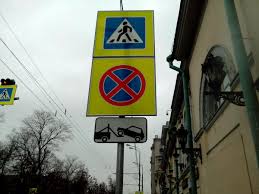 Повышение безопасности дорожного движения в городском округе Верхотурский – 5075,1 тыс.руб.
Расходы на 1 жителя в 2018 году – 3547,66 рубля
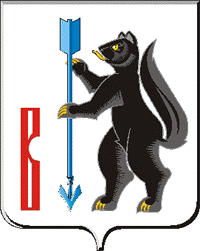 Расходы на жилищно-коммунальное хозяйство в 2018 году
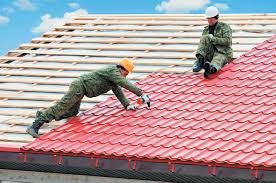 Текущий ремонт муниципального жилого фонда, мероприятия по переселению граждан из аварийного жилищного фонда
Жилищно-коммунальное хозяйство – 195 005,7 тыс.рублей
5,4%
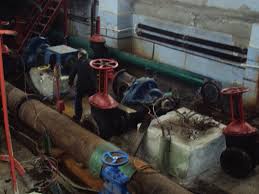 Развитие и модернизация объектов коммунальной инфраструктуры, энергосбережение и повышение энергетической эффективности
67,8%
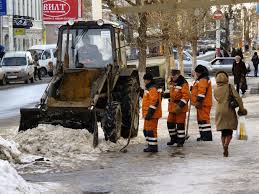 Уличное освещение, озеленение, организация и содержание мест захоронения, Прочие мероприятия по благоустройству городских округов
13,6%
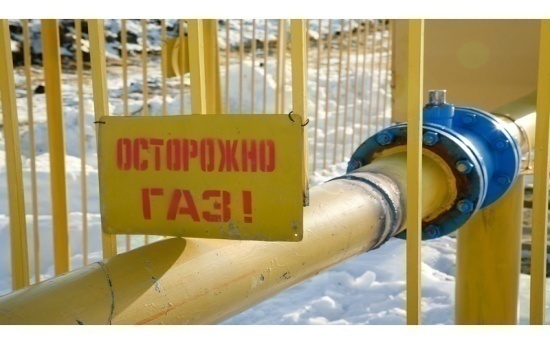 Обеспечение деятельности подведомственных учреждений, развитие газификации на территории  городского округа Верхотурский
13,2%
Расходы на 1 жителя в 2018 году – 12 112,16 рублей
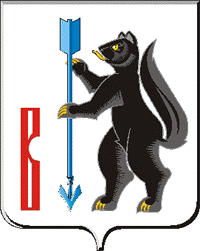 Исполнение  публичных нормативных обязательств в 2018 году
Публичные нормативные обязательства  -  публичные обязательства перед физическим лицом, подлежащие исполнению в денежной форме в установленном соответствующим законом, иным нормативным правовым актом размере или имеющие установленный порядок его индексации.
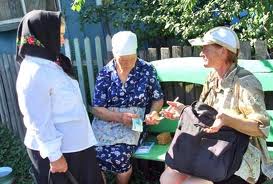 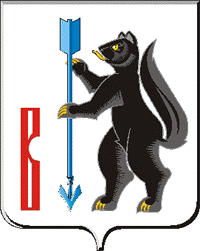 Исполнение бюджета городского округа Верхотурский по муниципальным программам за 2018 год , в млн.рублей
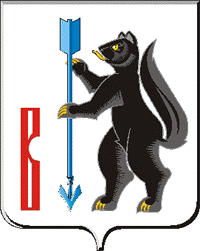 Реализация мероприятий по муниципальной программе городского округа Верхотурский«Развитие муниципальной службы до 2020 года» за 2018 год
Исполнение по подпрограммам муниципальной программы:
Подпрограмма «Обеспечение деятельности органов местного самоуправления городского округа Верхотурский до 2020 года» - 40671,6 тыс.рублей. Целевые показатели выполнены на 100%.
Подпрограмма  «Развитие архивного дела в городском округе Верхотурский до 2020 года» - 277,0 тыс.рублей. Целевые показатели выполнены на 100%.
Подпрограмма  «Совершенствование кадровой политики городского округа Верхотурский до 2020 года» - 116,8 тыс.рублей. Целевые показатели выполнены на 100%.
Подпрограмма  «Реализация пенсионного обеспечения муниципальных служащих до 2020 года» - 3448,8 тыс.рублей. Целевые показатели выполнены на 100%.
Подпрограмма  «Обеспечение нормативно-правовыми актами органов местного самоуправления городского округа Верхотурский до 2020 года» -198,0 тыс.рублей. Целевые показатели выполнены на 100%.
Подпрограмма «Информатизация городского округа Верхотурский до 2020 года» - 1868,2 тыс.рублей. Целевые показатели выполнены на 96,7%.
Подпрограмма  «Противодействие коррупции в городском округе Верхотурский до 2020 года» – 0,0 тыс.рублей. Целевые показатели выполнены на 100,0%.
Подпрограмма «Осуществление государственных полномочий Свердловской области по организации деятельности административной комиссии городского округа Верхотурский до 2020 года» - 106,5 тыс.рублей. Целевые показатели выполнены на 100%.
Подпрограмма «Осуществление государственных полномочий по составлению списков кандидатов в присяжные заседатели федеральных судов общей юрисдикции городского  округа Верхотурский до 2020 года» – 89,6 тыс.рублей. Целевые показатели выполнены на 100%.

Оценка полноты финансирования – 0,99
Оценка достижения плановых значений целевых показателей – 0,97
Оценка эффективности реализации муниципальной программы - 5
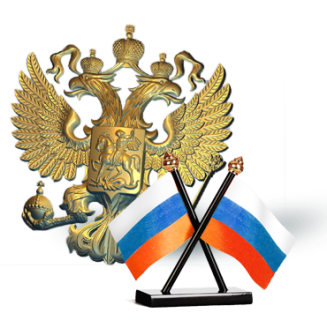 Информация размещена на официальном сайте городского округа Верхотурский: http://adm-verhotury.ru/msu/administratsiya-gorodskogo-okruga-verhoturskij/komitet-ekonomiki-i-planirovaniya/planyi-rabot-i-otchetyi/
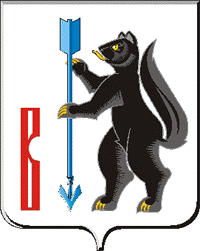 РеализациЯ мероприятий помуниципальной программе городского округа  Верхотурский«Управление муниципальными финансами городского округа Верхотурский до 2020 года» за 2018 год
Исполнение по подпрограммам муниципальной программы :
        Подпрограмма «Совершенствование информационной системы управления финансами» -  551,6 тыс. руб.  Целевые показатели выполнены на 100%.;
         Подпрограмма «Управление муниципальным долгом»  -  10,8 тыс. руб. Целевые показатели выполнены на 100%.;
Подпрограмма «Обеспечение реализации муниципальной программы городского округа Верхотурский «Управление муниципальными финансами городского округа Верхотурский до 2020 года» -  9135,7  тыс. руб. Целевые показатели выполнены на 99,6%. 

Оценка полноты финансирования – 0,98
Оценка достижения плановых значений целевых показателей – 1,0
Оценка эффективности реализации муниципальной программы - 5
Информация размещена на официальном сайте городского округа Верхотурский: http://adm-verhotury.ru/msu/administratsiya-gorodskogo-okruga-verhoturskij/komitet-ekonomiki-i-planirovaniya/planyi-rabot-i-otchetyi/
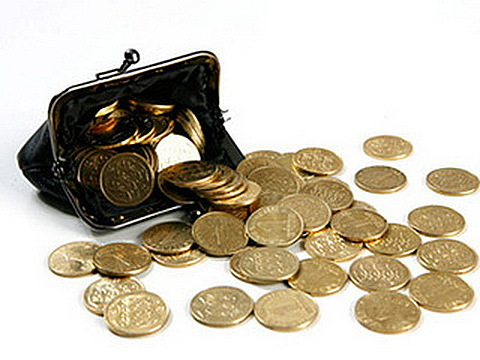 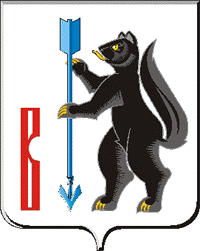 Реализация мероприятий по муниципальной программе городского округа Верхотурский «Развитие образования в городском округе Верхотурский до 2020 года» за 2018 год
Исполнение по подпрограммам муниципальной программы :
         Подпрограмма «Развитие системы дошкольного образования в городском округе Верхотурский до 2020 года» - 93838,1 тыс. руб.; Целевые показатели выполнены на 100%.;
          Подпрограмма «Развитие системы общего образования в городском округе Верхотурский до 2020 года» - 186126,8 тыс. руб.; Целевые показатели выполнены на 100%.;
           Подпрограмма «Развитие системы дополнительного образования в городском округе Верхотурский до 2020 года» - 20426,8 тыс. руб.; Целевые показатели выполнены на 100%.;
           Подпрограмма «Развитие системы оздоровления и отдыха детей и подростков  в городском округе Верхотурский до 2020 года» - 9790,1 тыс. руб.; Целевые показатели выполнены на 100%.;
           Подпрограмма «Патриотическое воспитание подрастающего поколения в городском округе Верхотурский» - 632,4 тыс. руб. Целевые показатели выполнены на 100%.;
Подпрограмма «Обеспечение реализации программы «Развитие системы образования в городском округе Верхотурский до 2020 года» - 11469,0 тыс.руб.. Целевые показатели выполнены на 100%.; 
         Подпрограмма «О дополнительных  мерах по ограничению распространения ВИЧ-инфекции до 2020 года» - 36,1  тыс. рублей. Целевые показатели выполнены на 100,0%;
          Подпрограмма «Профилактика экстремизма и терроризма в городском округе Верхотурский до 2020 года» - 0,0  тыс. рублей. Целевые показатели выполнены на 0,0%;
         Подпрограмма « Развитие талантливой молодежи через научно-исследовательскую деятельность обучающихся и воспитанников» - 297,1 тыс.рублей. Целевые показатели выполнены на 100%;

        Оценка полноты финансирования – 1,0
        Оценка достижения плановых значений целевых показателей – 0,92
Оценка эффективности реализации муниципальной программы - 3
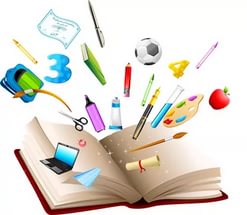 Информация размещена на официальном сайте городского округа Верхотурский: http://adm-verhotury.ru/msu/administratsiya-gorodskogo-okruga-verhoturskij/komitet-ekonomiki-i-planirovaniya/planyi-rabot-i-otchetyi/
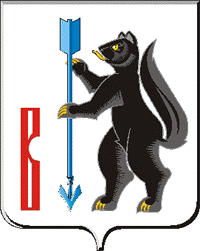 Реализация мероприятий по муниципальной программе городского округа Верхотурский «Развитие культуры в городском округе Верхотурский до 2020 года» за 2018 год
Исполнение по подпрограммам муниципальной программы : 
Подпрограмма «Развитие культуры и искусства до 2020 года» - 34586,5 тыс. рублей. Целевые показатели выполнены на 134%.;
Подпрограмма «Организация дополнительного образования до 2020 года»  - 9041,5тыс. рублей. Целевые показатели выполнены на 100,0%.;
Подпрограмма «Обеспечение реализации муниципальной программы «Развитие культуры в городском округе Верхотурский до 2020 года»  - 10549,0 тыс. рублей. Целевые показатели выполнены на 100,0%.;
Подпрограмма «Библиотечное обслуживание населения до 2020 года»  - 7416,2 тыс. рублей. Целевые показатели выполнены свыше 100 %.;
Подпрограмма «Организация и координация туристической деятельности в городском округе Верхотурский»  - 163,1тыс. рублей. Целевые показатели выполнены свыше 100%.;
Подпрограмма «Молодежь Верхотурья до 2020 года»  -  587,5 тыс. рублей. Целевые показатели выполнены на 100%.;
Подпрограмма «О дополнительных  мерах по ограничению распространения ВИЧ-инфекции до 2020 года» - 21,4  тыс. рублей. Целевые показатели выполнены на 100%;
Подпрограмма «Профилактика экстремизма и терроризма в городском округе Верхотурский до 2020 года» - 0,0  тыс. рублей. Целевые показатели выполнены на 0%;
Подпрограмма «Профилактика правонарушений, наркомании и пьянства в городском округе Верхотурский» - 5,0 тыс. рублей. Целевые показатели выполнены на 100%.

Оценка полноты финансирования – 1,0
Оценка достижения плановых значений целевых показателей – 1,1
Оценка эффективности реализации муниципальной программы - 4
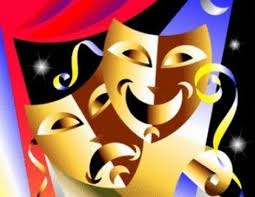 Информация размещена на официальном сайте городского округа Верхотурский: http://adm-verhotury.ru/msu/administratsiya-gorodskogo-okruga-verhoturskij/komitet-ekonomiki-i-planirovaniya/planyi-rabot-i-otchetyi/
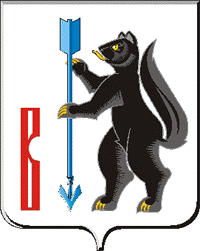 Реализация мероприятий по муниципальной программе городского округа Верхотурский «Развитие физической культуры и спорта в городском округе Верхотурский до 2020 года» за 2018 год
Исполнение по подпрограммам муниципальной программы : 
Подпрограмма «Обеспечение деятельности подростковых клубов до 2020 года»  - 156,5 тыс. рублей. Целевые показатели выполнены на 100%.;
Подпрограмма «Массовая физкультурно-спортивная работа и подготовка спортивного резерва до 2020 года»  - 4460,0 тыс. рублей. Целевые показатели выполнены на 100%.
Подпрограмма «Развитие инфраструктуры объектов спорта» - 195,9 тыс. рублей. Целевые показатели выполнены на 100%.
Оценка полноты финансирования – 1,0
Оценка достижения плановых значений целевых показателей – 1,0
Оценка эффективности реализации муниципальной программы - 5
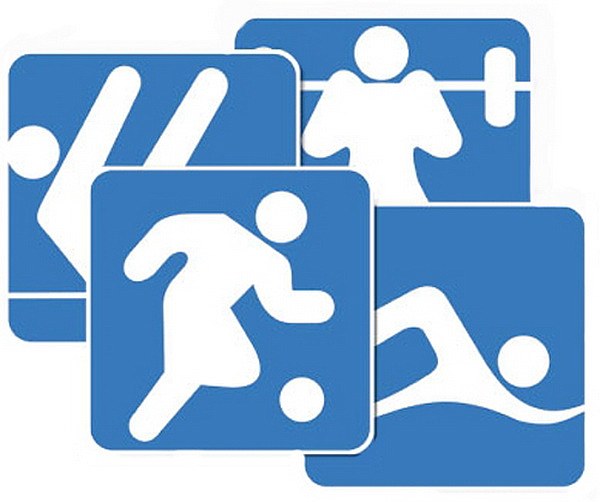 Информация размещена на официальном сайте городского округа Верхотурский: http://adm-verhotury.ru/msu/administratsiya-gorodskogo-okruga-verhoturskij/komitet-ekonomiki-i-planirovaniya/planyi-rabot-i-otchetyi/
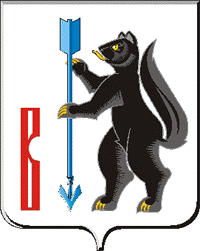 Реализация мероприятий по муниципальной программе городского округа Верхотурский «Социальная политика в городском округе Верхотурский до 2020 года» за 2018 год
Исполнение по подпрограммам муниципальной программы :
Подпрограмма «О дополнительных мерах по ограничению распространения туберкулеза до 2020 года» -  60,0 тыс.рублей. Целевые показатели выполнены на 72,2%.
Подпрограмма «Вакцинопрофилактика до 2020 года» - 211,8 тыс.рублей. Целевые показатели выполнены на 100%.
Подпрограмма «Профилактика правонарушений, наркомании и пьянства  в городском округе Верхотурский до 2020 года» - 52,4 тыс.рублей. Целевые показатели выполнены на 100%.
Подпрограмма  «Предоставление региональной поддержки молодым семьям на улучшение жилищных условий по городскому округу Верхотурский до 2020 года» - 657,0 тыс.рублей. Целевые показатели выполнены на 100%.
Подпрограмма «Устойчивое развитие сельских территорий городского округа Верхотурский до 2020 года» - 1579,6 тыс.рублей. Целевые показатели выполнены на 100%.
Подпрограмма «Старшее поколение городского округа Верхотурский до 2020 года» - 262,7 тыс.рублей. Целевые показатели выполнены на 93,3%.
Подпрограмма «Поддержка малообеспеченных слоев населения и общественных организаций до 2020 года» - 236,2 тыс.рублей. Целевые показатели выполнены на 103,6%.
Подпрограмма «Осуществление государственных полномочий по предоставлению гражданам субсидий на оплату жилого помещения и коммунальных услуг, предоставление отдельным категориям граждан компенсации расходов на оплату жилого помещения и коммунальных услуг« – 29745,4 тыс.рублей. Целевые показатели выполнены на 100%.
Подпрограмма «Осуществление государственных полномочий Свердловской области по постановке на учет и учету граждан Российской Федерации, имеющих право на получение жилищных субсидий на приобретение или строительство жилых помещений в соответствии с федеральным законом о жилищных субсидиях гражданам, выезжающим из районов Крайнего Севера и приравненных к ним местностей» - 0,1 тыс. рублей. Целевые показатели выполнены на 100%.
Оценка полноты финансирования – 0,94
Оценка достижения плановых значений целевых показателей – 0,96
Оценка эффективности реализации муниципальной программы - 4
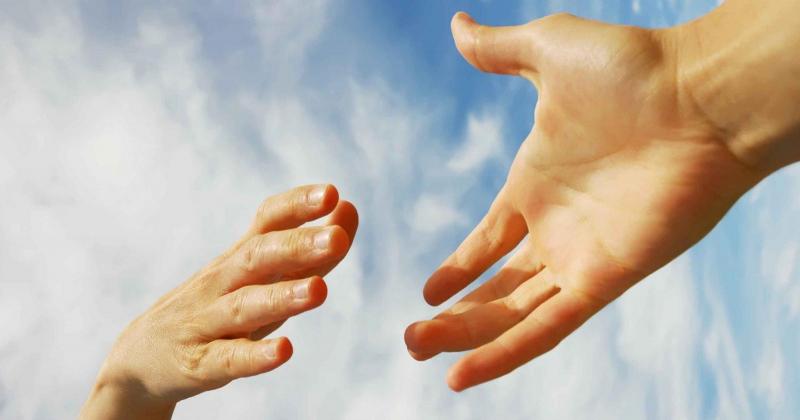 Информация размещена на официальном сайте городского округа Верхотурский: http://adm-verhotury.ru/msu/administratsiya-gorodskogo-okruga-verhoturskij/komitet-ekonomiki-i-planirovaniya/planyi-rabot-i-otchetyi/
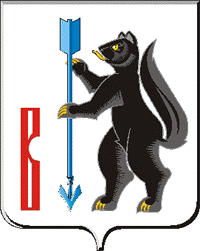 Реализация мероприятий по муниципальной программе городского округа Верхотурский «Развитие жилищно-коммунального хозяйства и благоустройства городского округа Верхотурский до 2020 года» за 2018 год
Исполнение по подпрограммам муниципальной программы :
Подпрограмма «Ремонт жилого фонда городского округа Верхотурский до 2020 года» - 4066,6 тыс. руб. . Целевые показатели выполнены на 100%.
Подпрограмма «Развитие и модернизация объектов коммунальной инфраструктуры городского округа Верхотурский до 2020 года» - 41301,0 тыс. руб. . Целевые показатели выполнены на 100%.
Подпрограмма «Обеспечение деятельности жилищно-коммунального хозяйства городского округа Верхотурский до 2020 года» - 21889,0 тыс. руб. . Целевые показатели выполнены на 52,8%.
Подпрограмма «Развитие газификации в городском округе Верхотурский до 2020 года» - 23359,2 тыс. руб. . Целевые показатели выполнены на 100%.
Подпрограмма «Развитие банного хозяйства в городском округе Верхотурский до 2020 года» - 341,1 тыс. руб. . Целевые показатели выполнены на 100%.
Подпрограмма «Благоустройство городского округа Верхотурский  до 2020 года» - 8629,8 тыс. руб. . Целевые показатели выполнены на 100,0%.
Подпрограмма «Переселение граждан из аварийного жилищного фонда с учетом необходимости развития малоэтажного жилищного строительства на территории городского округа Верхотурский до 2020 года » - 5917,0 тыс. руб. . Целевые показатели выполнены на100%.
Подпрограмма «Осуществление государственного полномочия Свердловской области по предоставлению гражданам, проживающим на территории Свердловской области, мер социальной поддержки по частичному освобождению от платы за коммунальные услуги» - 2158,5 тыс. руб. . Целевые показатели выполнены на 100%.
Подпрограмма «Осуществление мероприятий по содержанию детских площадок городского округа Верхотурский до 2020 года» – 377,7 тыс.рублей. Целевые показатели выполнены на 100%.
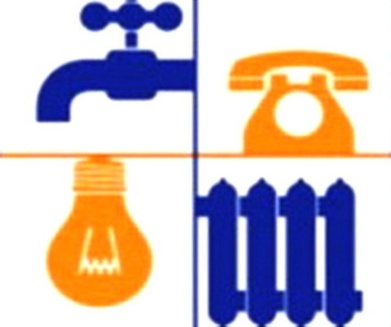 Оценка полноты финансирования – 0,98
Оценка достижения плановых значений целевых показателей – 0,9
Оценка эффективности реализации муниципальной программы - 4
Информация размещена на официальном сайте городского округа Верхотурский: http://adm-verhotury.ru/msu/administratsiya-gorodskogo-okruga-verhoturskij/komitet-ekonomiki-i-planirovaniya/planyi-rabot-i-otchetyi/
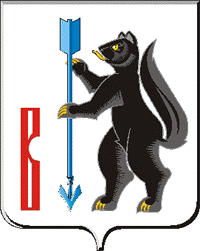 Реализация мероприятий по муниципальной программе городского округа Верхотурский «Развитие земельных отношений, градостроительная деятельность, управление муниципальной собственностью городского округа Верхотурский до 2020 года» за 2018 год
Исполнение по подпрограммам муниципальной программы :
Подпрограмма  «Градостроительное развитие территории  городского округа Верхотурский до 2020 года» - 585,2 тыс.руб. Целевые показатели выполнены на 100%.
Подпрограмма «Управление муниципальной собственностью  городского округа Верхотурский до 2020 года» - 2326,6 тыс.рублей . Целевые показатели выполнены на 100%.
Оценка полноты финансирования – 0,79
Оценка достижения плановых значений целевых показателей – 1,0
Оценка эффективности реализации муниципальной программы - 4
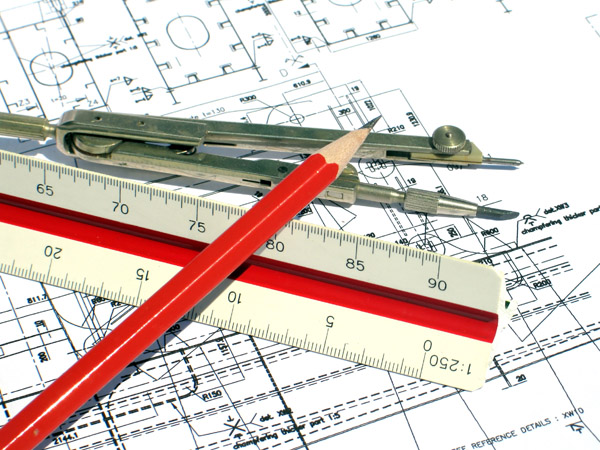 Информация размещена на официальном сайте городского округа Верхотурский: http://adm-verhotury.ru/msu/administratsiya-gorodskogo-okruga-verhoturskij/komitet-ekonomiki-i-planirovaniya/planyi-rabot-i-otchetyi/
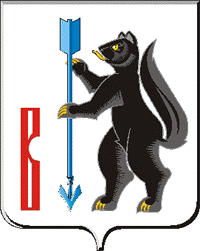 Реализация мероприятий по муниципальной программе городского округа Верхотурский «Развитие транспортного обслуживания и дорожного хозяйства городского округа Верхотурский до 2020 года» за 2018 год
Исполнение по подпрограммам муниципальной программы :
Подпрограмма «Транспортное обслуживание населения городского округа Верхотурский до 2020 года»  - 1753,2 тыс. рублей Целевые показатели выполнены на 100%.
Подпрограмма «Развитие и обеспечение сохранности улично-дорожной сети городского округа Верхотурский до 2020 года» - 8563,4 тыс. рублей. Целевые показатели выполнены на100%.
Подпрограмма «Повышение безопасности дорожного движения городского округа Верхотурский до 2020 года» - 5075,1 тыс. рублей. Целевые показатели выполнены на 100%.
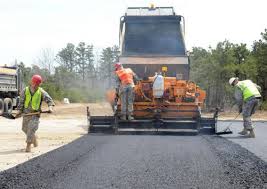 Оценка полноты финансирования – 0,97
Оценка достижения плановых значений целевых показателей – 1,0
Оценка эффективности реализации муниципальной программы - 4
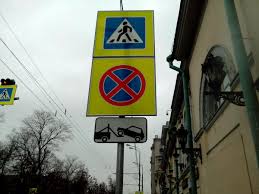 Информация размещена на официальном сайте городского округа Верхотурский: http://adm-verhotury.ru/msu/administratsiya-gorodskogo-okruga-verhoturskij/komitet-ekonomiki-i-planirovaniya/planyi-rabot-i-otchetyi/
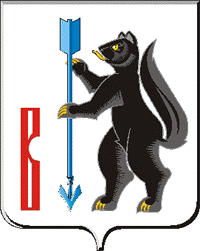 Реализация мероприятий по муниципальной
 программе городского округа Верхотурский «Экология и природные ресурсы городского округа Верхотурский
 до 2020 года» за 2018 год
Исполнение по подпрограммам муниципальной программы :

Подпрограмма «Обращение с твердыми и жидкими бытовыми отходами до 2020 года» -  1139,1 тыс.руб. Целевые показатели выполнены на 100%.
Подпрограмма «Содержание нецентрализованных источников водоснабжения до 2020 года» - 1296,4 тыс.руб. Целевые показатели выполнены на 100%.
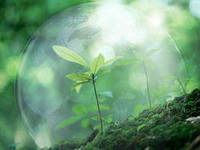 Оценка полноты финансирования – 0,99
Оценка достижения плановых значений целевых показателей – 1,0
Оценка эффективности реализации муниципальной программы - 5
Информация размещена на официальном сайте городского округа Верхотурский: http://adm-verhotury.ru/msu/administratsiya-gorodskogo-okruga-verhoturskij/komitet-ekonomiki-i-planirovaniya/planyi-rabot-i-otchetyi/
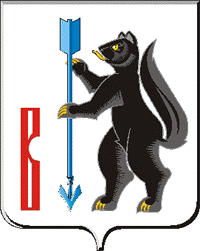 Реализация мероприятий по муниципальной программе городского округа Верхотурский «Национальная безопасность и правоохранительная деятельность
 на территории городского округа Верхотурский 
до 2020 года» за 2018 год
Исполнение по подпрограммам муниципальной программы :
Подпрограмма «Предупреждение и ликвидация чрезвычайных ситуаций и стихийных бедствий  природного и техногенного характера до 2020 года» - 592,0 тыс. руб. Целевые показатели выполнены на 100%.
Подпрограмма «Обеспечение деятельности по предупреждению и ликвидации последствий чрезвычайных ситуаций и стихийных бедствий природного и техногенного характера до 2020 года» - 6332,4 тыс. руб. Целевые показатели выполнены на 100%.
Подпрограмма «Обеспечение первичных мер пожарной безопасности  до 2020 года» - 791,9 тыс. руб. Целевые показатели выполнены на 100%.
Подпрограмма «Профилактика экстремизма и терроризма в городском округе Верхотурский  до 2020 года» - 201,0 тыс. руб. Целевые показатели выполнены на 100%.
Подпрограмма «Обеспечение безопасности людей на водных объектах» - 523,0 тыс.рублей Целевые показатели выполнены на 100%.
Подпрограмма «Патриотическое воспитание граждан в городском округе Верхотурский» - 841,3 тыс.рублей Целевые показатели выполнены на 100%.
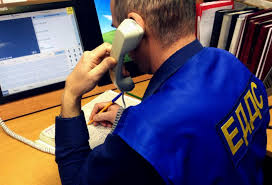 Оценка полноты финансирования – 0,99
Оценка достижения плановых значений целевых показателей – 1,0
Оценка эффективности реализации муниципальной программы - 5
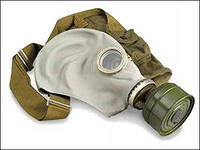 Информация размещена на официальном сайте городского округа Верхотурский: http://adm-verhotury.ru/msu/administratsiya-gorodskogo-okruga-verhoturskij/komitet-ekonomiki-i-planirovaniya/planyi-rabot-i-otchetyi/
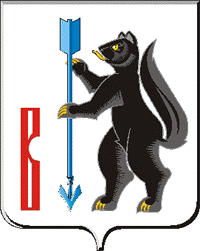 Реализация мероприятий по муниципальной программе городского округа Верхотурский «Содействие развитию малого и среднего предпринимательства и сельскохозяйственных товаропроизводителей
в городском округе Верхотурский до 2020 года» за 2018 год
Исполнение по подпрограммам муниципальной программы :
Подпрограмма «Поддержка малого и среднего предпринимательства в городском округе Верхотурский до 2020 года» - 472,5 тыс.рублей. Целевые показатели выполнены на 112,3%.
Оценка полноты финансирования – 1,0
Оценка достижения плановых значений целевых показателей – 1,1
Оценка эффективности реализации муниципальной программы - 4
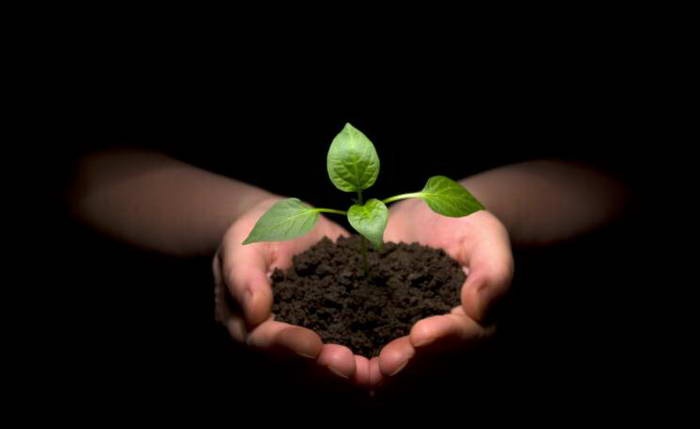 Информация размещена на официальном сайте городского округа Верхотурский: http://adm-verhotury.ru/msu/administratsiya-gorodskogo-okruga-verhoturskij/komitet-ekonomiki-i-planirovaniya/planyi-rabot-i-otchetyi/
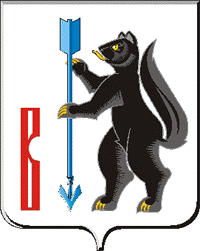 Исполнение бюджета по источникам финансирования дефицита бюджета в 2018 году
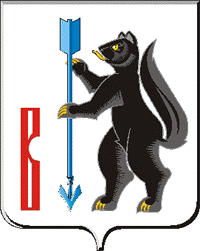 Данные о муниципальном долге городского округа Верхотурский за 2018 год
Расходы на обслуживание муниципального долга в 2018 году составили            10,8 тыс.руб.

Предельный объем муниципального долга в 2018 году не превышал ограничений, установленные Бюджетным кодексом Российской Федерации.

В соответствии с программой муниципальных гарантий в 2018 году муниципальная гарантия из бюджета городского округа Верхотурский 
не предоставлялась